H4 Sport en verkeer
VWO 4
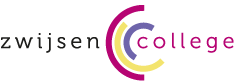 Wat gaan we doen?
Bespreken practicum ringtrekken
Windkracht in Rotterdam
Krachten berekenen
Volcanoboarden in Nicaragua!
Krachten op volcanoboarder tekenen
Krachtenvectoren ontbinden in componenten
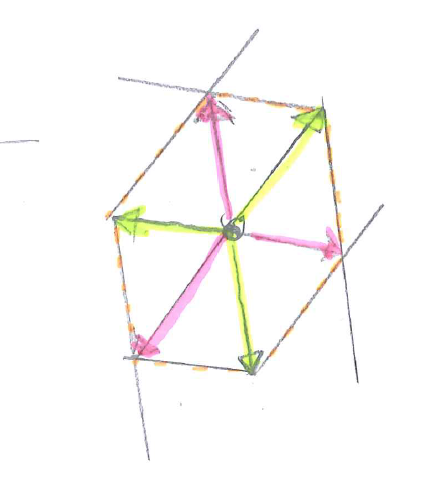 Pract. ringtrekken
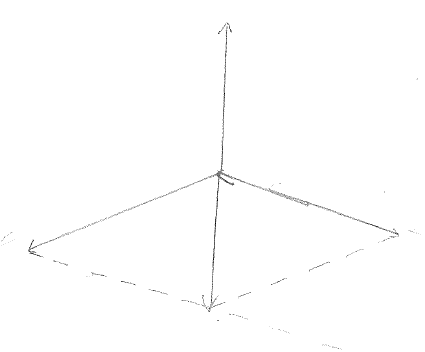 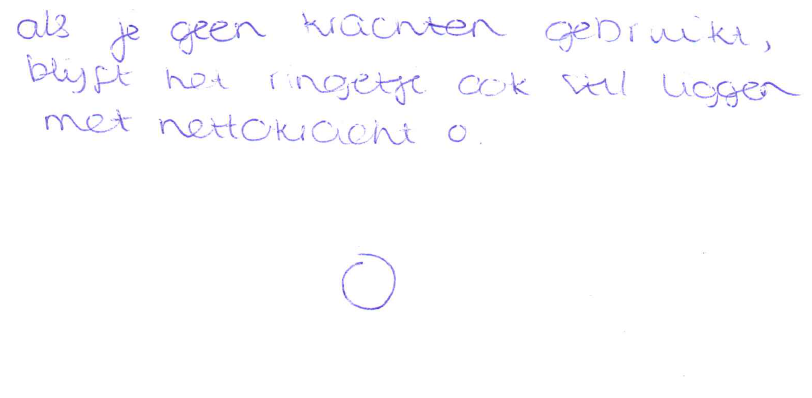 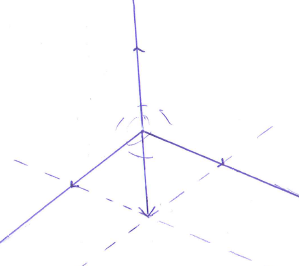 Pract. ringtrekken
Is de nettokracht ook op papier nul als we 
drie krachten op een ring uitoefenen?
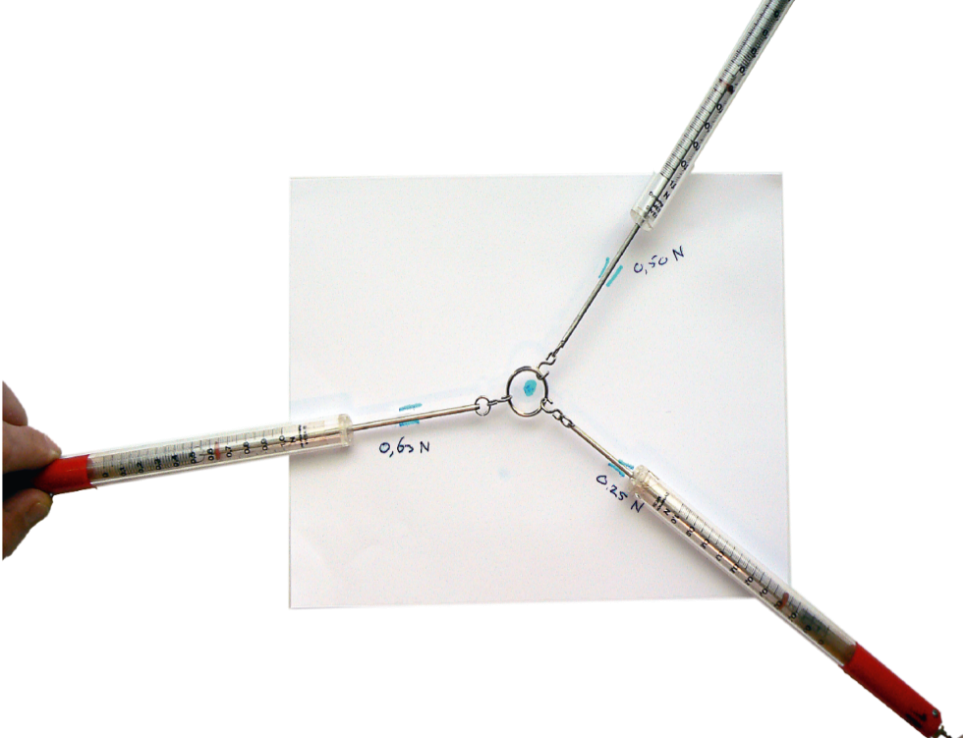 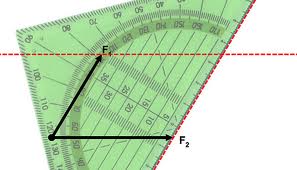 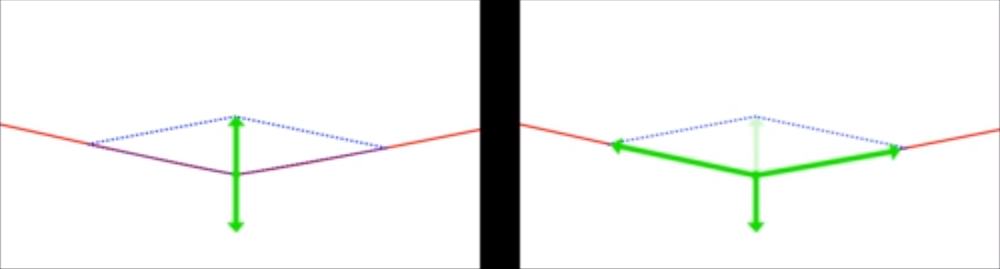 2
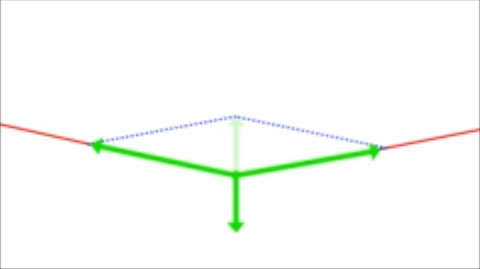 1
4.3 Krachten samenstellen
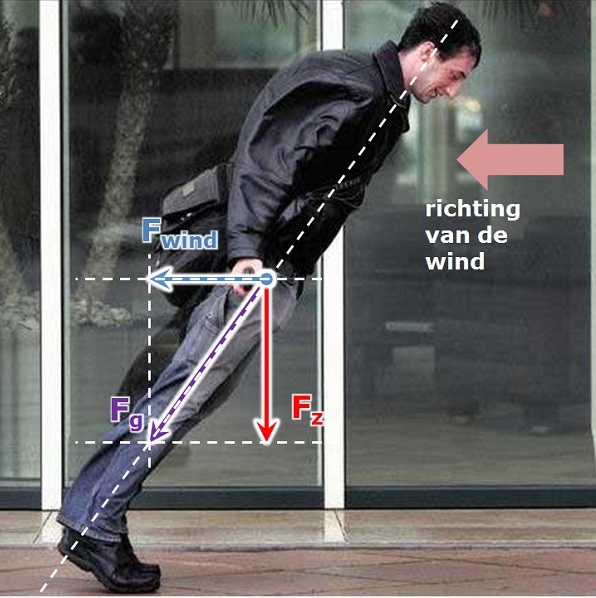 Stel m = 84 kg
En Fwind = 400 N
Wat is Fg?

Fg = ⎷(Fwind2 + Fz2)     

 = ⎷(4002 + (84∙9,81)2
 = 9,2 ∙ 102 N
4.4 Schuine krachten
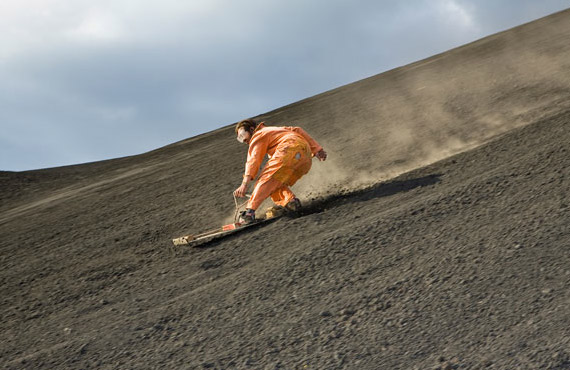 http://www.youtube.com/watch?v=0iEEufNTwh4
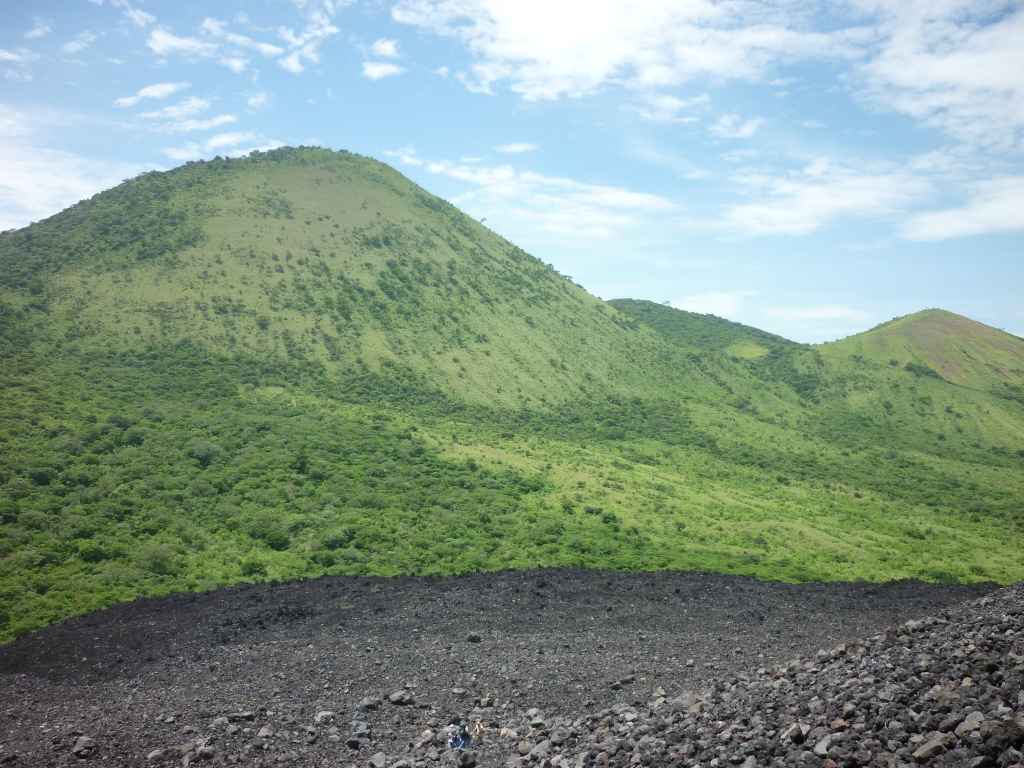 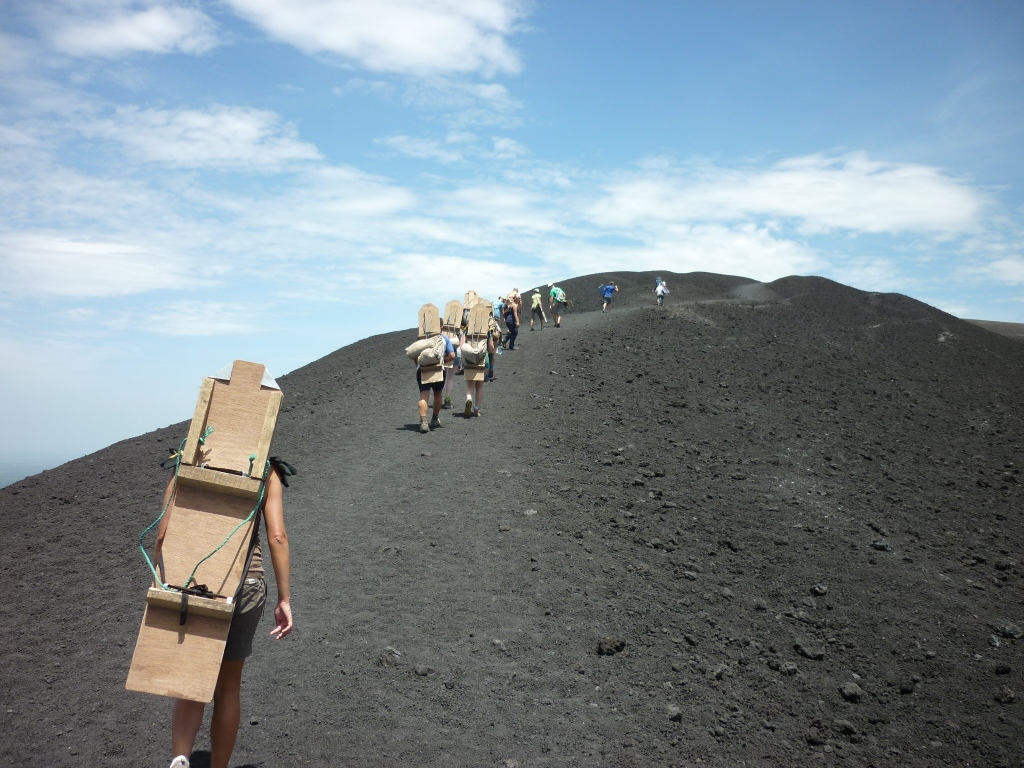 4.4 Schuine krachten
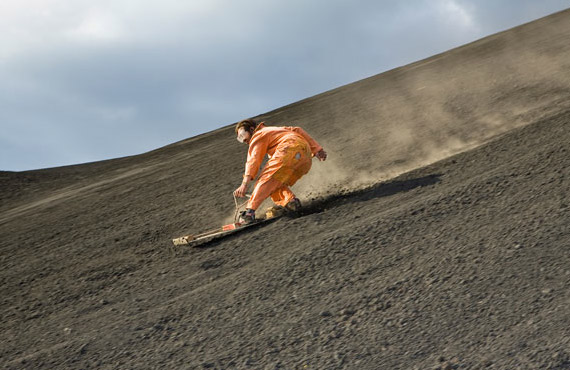 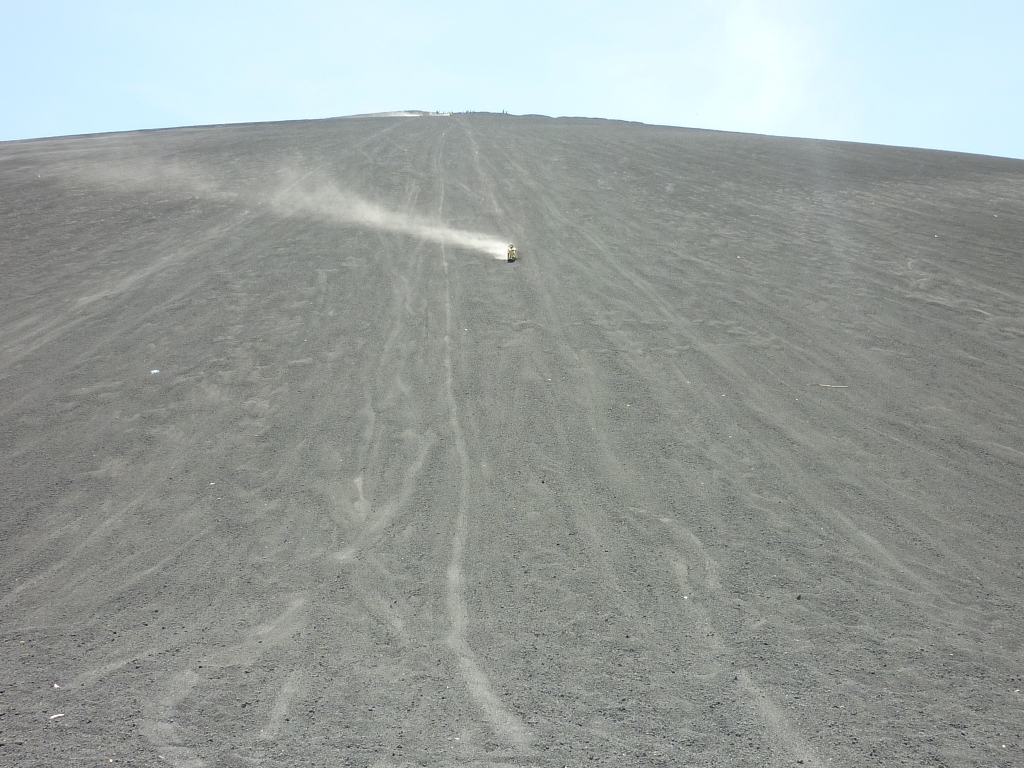 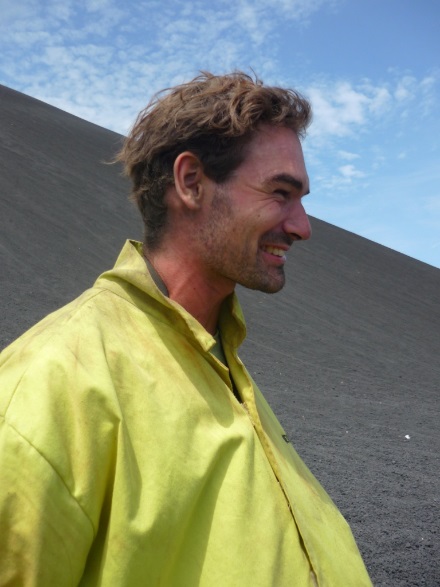 http://www.youtube.com/watch?v=0iEEufNTwh4
4.4 Schuine krachten
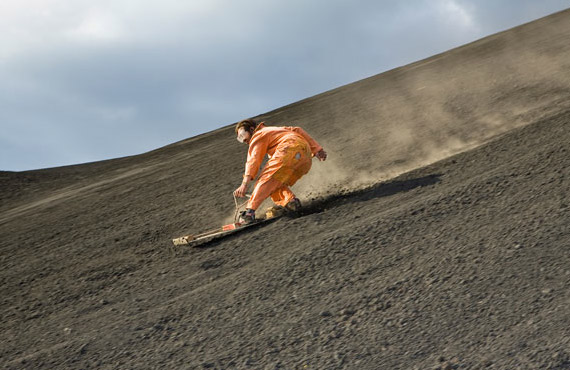 Teken de krachten die op de volcano-boarder werken
Fn
Fz, x
Fw, l
Fw, s
Fz, y
Fz
4.4 Schuine krachten
Hellingshoek = 22°
mvolcanoboarder = 70 kg
Zijn snelheid is constant

Bereken Fw, totaal

Fw, s = 140 N en k = 0,29 kg/m

b)   Bereken z’n snelheid
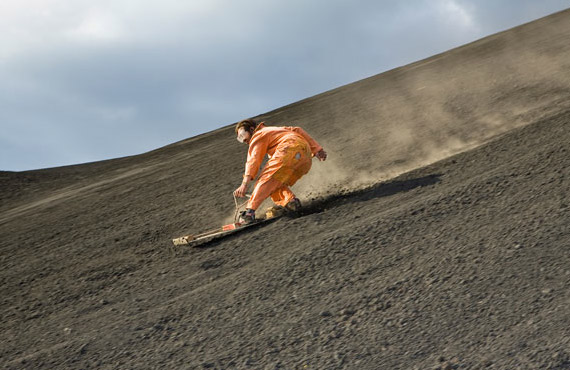 22°
Fn
Fz, x
Fw, l
Fw, s
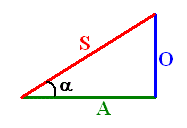 Fz, y
Fz
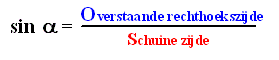 4.4 Schuine krachten
Huiswerk)
Opgave 64 (H4.3)
Opgave volcanoboarder
Opgave 77, 78, 79, 82 (H4.4)